The Ups and Downs of Preposition Error Detection in ESL Writing
Joel Tetreault	[Educational Testing Service]
What does ETS do?
Standardized Assessment
GRE
TOEFL
TOEIC
SAT
Others 
Educational Tools
Criterion, Text Adaptor
Educational Policy
EVIL
A Brief History of ETS
1930s: to get into university, one had to be wealthy or attend top prep schools
Henry Chauncey believed college admission should be based on achievement, intelligence
With other Harvard faculty, created standardized tests for military and schools 
ETS created in 1947 in Princeton, NJ
A Brief History of ETS
ETS grows into the largest assessment institution
SAT and GRE are biggest tests, with millions of students over 180 countries taking them each year
Make move from multiple choice to more natural questions (essays)
NLP Meets Assessment
Revenue
Cost Savings for Large-Scale Assessments
Market for Practice Instruction & Assessments
Classroom Teacher Support for Writing
More practice writing possible
Individual and classroom performance assessment
Electronic writing portfolios
NLP Meets Assessment
E-rater / CriterionSM (essay scoring)
C-rater (short answer content scoring)
Speech Rater (speech scoring)
Text Adaptor (teacher assistance tools)
Plagiarism Detection
E-rater
First deployed in 1999 for GMAT Writing Assessment
System Performance:
E-rater/Human agreement: 50% exact, 90% exact (+1 adjacent)
Comparable to two humans
Massive collection of 50+ weighted features organized into 5 high level features
Combined using stepwise linear regression
E-rater Features
Criterion
E-rater as classroom instruction/feedback tool
Used in 3200+ schools
Over 3M submissions since 2001
Over 1M student registrations
International Use: 
Canada, Mexico, India, Puerto Rico, Egypt, Nepal, Taiwan, Hong Kong, Japan, Thailand, Vietnam, Brazil, UK, Greece, Turkey
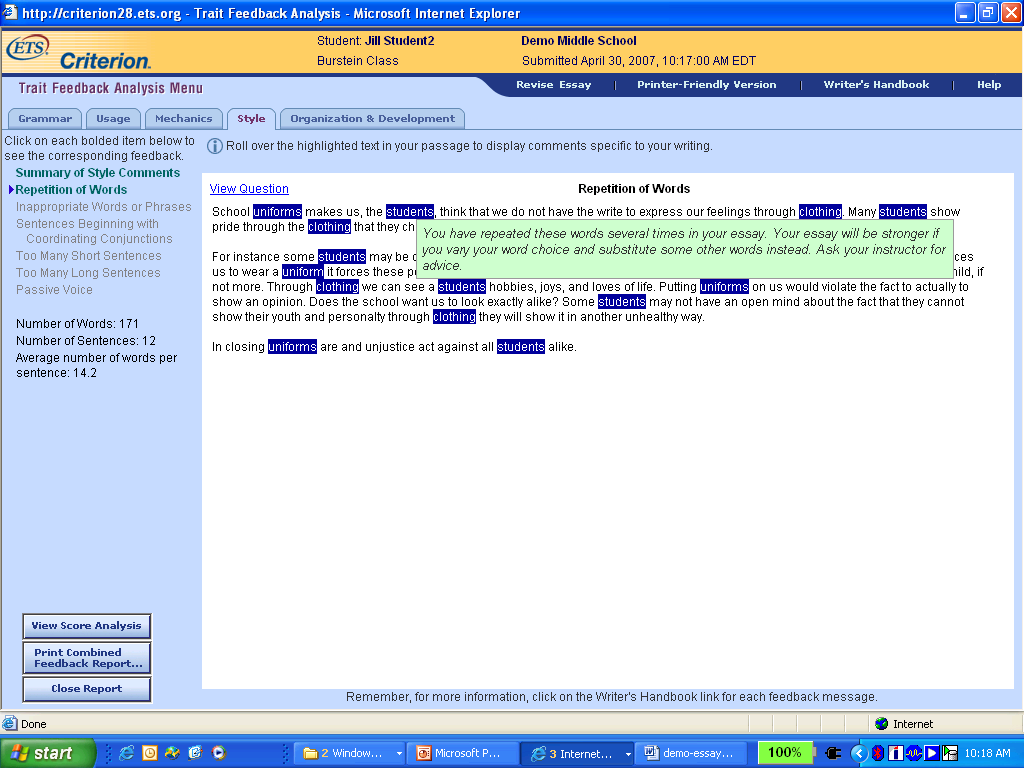 Confidential and Proprietary. Copyright © 2007 by Educational Testing Service.
10
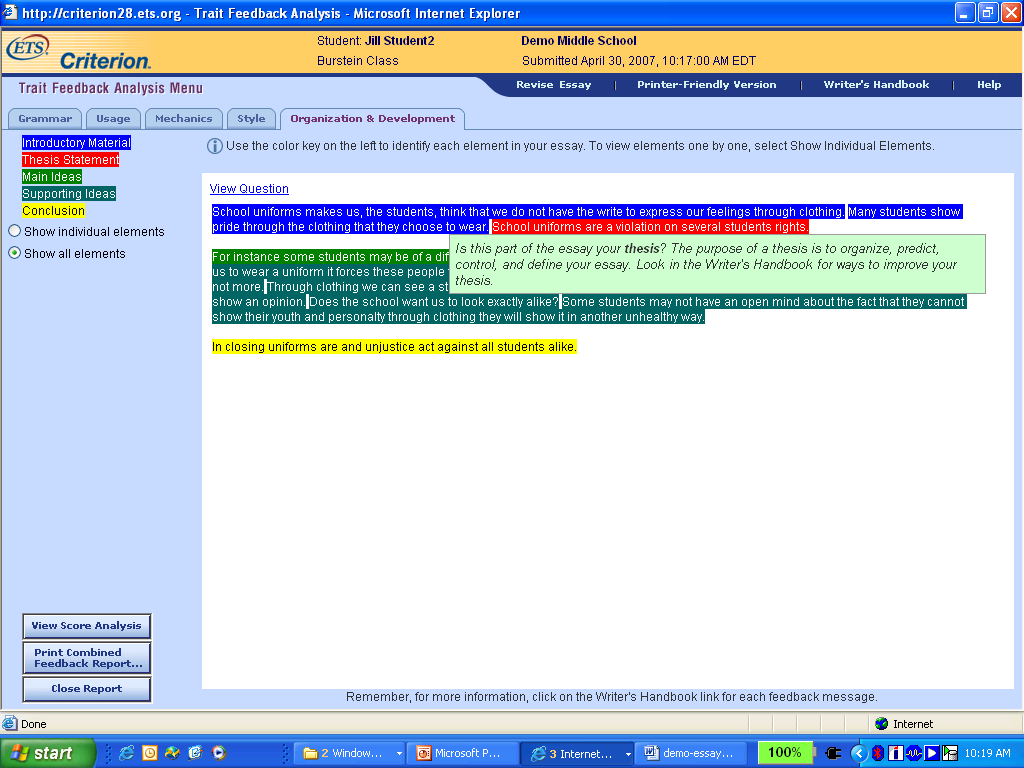 Confidential and Proprietary. Copyright © 2007 by Educational Testing Service.
11
What’s Next for ETS?
Assessment/tools for learners of English as a Second Language (ESL)
300 million ESL learners in China alone
10% of US students learn English as a second language
Teachers now burdened with teaching classes with wildly varying levels of English fluency
What’s Next for ETS?
Increasing need for tools for instruction in English as a Second Language (ESL)
Other Interest:
Microsoft Research (ESL Assistant)
Publishing Companies (Oxford, Cambridge)
Universities
Rosetta Stone
Objective
Long Term Goal: develop NLP tools to automatically provide feedback to ESL learners about grammatical errors

Preposition Error Detection
Selection Error  (“They arrived to the town.”)
Extraneous Use  (“They came to outside.”)
Omitted  (“He is fond this book.”)
Preposition Error Detection
Present a combined ML and rule-based approach:
State of the art performance in native & ESL texts
Similar methodology used in:
Microsoft’s ESL Assistant [Gamon et al., ’08]
[De Felice et al., ‘08]
This work is included in ETS’s CriterionSM Online Writing Service and E-Rater (GRE, TOEFL)
Outline
Motivation
Approach
Methodology
Feature Selection
Evaluation on Native Text (Prep. Selection)
Evaluation on ESL Text
Future Directions
Motivation
Preposition usage is one of the most difficult aspects of English for non-native speakers 
[Dalgish ’85] – 18% of sentences from ESL essays contain a preposition error
Our data: 8-10% of all prepositions in TOEFL essays are used incorrectly
Why are prepositions hard to master?
Prepositions are problematic because they can perform so many complex roles
Preposition choice in an adjunct is constrained by its object (“on Friday”, “at noon”)
Prepositions are used to mark the arguments of a predicate (“fond of beer.”)
Phrasal Verbs (“give in to their demands.”)
“give in”  “acquiesce, surrender”
Why are prepositions hard to master?
Multiple prepositions can appear in the same context:
“When the plant is horizontal, the force of the gravity causes the sap to move __ the underside of the stem.”
NLP & Preposition Error Detection
Methodology for Preposition Error Detection
[Tetreault & Chodorow, COLING ’08]
[Chodorow, Tetreault & Han, SIGSEM-PREP ‘07]
[Tetreault & Chodorow, WAC ’09]
Experiments in Human Annotation 
Implications for system evaluation
[Tetreault & Chodorow, HJCL ‘08]
System Flow
Intermediate
Outputs
NLP Modules
Methodology
Cast error detection task as a classification problem
Given a model classifier and a context:
System outputs a probability distribution over 34 most frequent prepositions
Compare weight of system’s top preposition with writer’s preposition
Error occurs when:
Writer’s preposition ≠ classifier’s prediction
And the difference in probabilities exceeds a threshold
Methodology
Develop a training set of error-annotated ESL essays (millions of examples?):
Too labor intensive to be practical
Alternative:
Train on millions of examples of proper usage
Determining how “close to correct” writer’s preposition is
Feature Selection
Prepositions are influenced by:
Words in the local context, and how they interact with each other (lexical)
Syntactic structure of context
Semantic interpretation
Feature Extraction
Corpus Processing:
POS tagged (Maxent tagger  [Ratnaparkhi ’98])
Heuristic Chunker
Parse Trees?
“In consion, for some reasons, museums, particuraly known travel place, get on many people.”
Feature Extraction
Context consists of:
 +/- two word window
Heads of the following NP and preceding VP and NP
25 features consisting of sequences of lemma forms and POS tags
Features
He will take our place in the line
Features
He will take our place in the line
PV
PN
FH
Features
He will take our place in the line.
TGLR
Combination Features
MaxEnt does not model the interactions between features 
Build “combination” features of the head nouns and commanding verbs
PV, PN, FH
3 types: word, tag, word+tag
Each type has four possible combinations
Maximum of 12 features
Combination Features
“He will take our place in the line.”
Preposition Selection Evaluation
Test models on well-formed native text
Metric: accuracy
Compare system’s output to writer’s
Has the potential to underestimate performance by as much as 7% [HJCL ’08]
Two Evaluation Corpora:
WSJ
test=106k events
train=4.4M NANTC events
Encarta-Reuters 
test=1.4M events
train=3.2M events
Used in [Gamon+ ’08]
Preposition Selection Evaluation
* [Gamon et al., ’08] perform at 64% accuracy on 12 prep’s
Evaluation on Non-Native Texts
Error Annotation
Most previous work used only one rater
Is one rater reliable? [HJCL ’08]
Sampling Approach for efficient annotation
Performance Thresholding
How to balance precision and recall?
May not want to optimize a system using F-score
ESL Corpora 
Factors such as L1 and grade level greatly influence performance 
Makes cross-system evaluation difficult
Training Corpus for ESL Texts
Well-formed text  training only on positive examples 
6.8 million training contexts total 
3.7 million sentences
Two training sub-corpora:
MetaMetrics Lexile
11th and 12th grade texts
1.9M sentences
San Jose Mercury News
Newspaper Text
1.8M sentences
ESL Testing Corpus
Collection of randomly selected TOEFL essays by native speakers of Chinese, Japanese and Russian
8192 prepositions total (5585 sentences)
Error annotation reliability between two human raters:
Agreement = 0.926
Kappa = 0.599
Expanded Classifier
Maxent
Pre
Filter
Post
Filter
Extran.
Use
Data
Output
Model
Pre-Processing Filter
Maxent Classifier (uses model from training)
Post-Processing Filter
Extraneous Use Classifier (PC)
Pre-Processing Filter
Maxent
Pre
Filter
Post
Filter
Extran.
Use
Data
Output
Model
Spelling Errors 
Blocked classifier from considering preposition contexts with spelling errors in them
Punctuation Errors 
TOEFL essays have many omitted punctuation marks, which affects feature extraction
Tradeoff recall for precision
Post-Processing Filter
Maxent
Pre
Filter
Post
Filter
Extran.
Use
Data
Output
Model
Antonyms
Classifier confused prepositions with opposite meanings (with/without, from/to)
Resolution dependent on intention of writer
Benefactives
Adjunct vs. argument confusion
Use WordNet to block classifier from marking benefactives as errors
Prohibited Context Filter
Maxent
Pre
Filter
Post
Filter
Extran.
Use
Data
Output
Model
Account for 142 of 600 errors in test set
Two filters:
Plural Quantifier Constructions (“some of people”)
Repeated Prep’s (“can find friends with with”)
Filters cover 25% of 142 errors
Thresholding Classifier’s Output
Thresholds allow the system to skip cases where the top-ranked preposition and what the student wrote differ by less than a pre-specified amount
Thresholds
FLAG AS ERROR
“He is fond with beer”
Thresholds
FLAG AS OK
“My sister usually gets home by 3:00”
Results
Typical System Errors
Noisy context 
Other errors in vicinity
Sparse training data
Not enough examples of certain constructions
Biased training data
Related Work
Future Directions
Noisy Channel Model (MT techniques)
Find specific errors or do sentence rewriting
[Brockett et al., ‘06; Hermet et al., ‘09]
Artificial Error Corpora 
Insert errors into native text to create negative examples
[Foster et al., ‘09]
Test long-range impact of error modules on student writing
Future Directions [WAC ’09]
Current method of training on well-formed text is not error-sensitive:
Some errors are more probable than others
e.g. “married to” vs. “married with”
Different L1’s make different types of errors
German: “at Monday”; Spanish: “in Monday”
These observations are commonly held in the ESL teaching/research communities, but are not captured by current NLP implementations
“Region Web Counts” Approach
In the absence of a large error-annotated ESL corpus, how does one find common errors?
ex: *“married with John” vs. “married to John”
Novel approach: use region-specific searches to gather data on how different L1’s use certain English constructions
Region (or nation) searches = “advanced search” 
Previous work has shown usefulness of web-counts for certain NLP tasks 
[Lapata & Keller, ’03; Kilgarriff, ‘07]
Web-Counts Example
* Counts using Google on March 6, 2009
“depends of” is over 5 times more likely to appear in France than in the US 
France’s small ratio may signal a potential error
Summary
Proof of Concept results appear promising:
Showed metric can detect known errors
Biasing training data could have a big impact
Long Range Goal: Automatically determine common errors
Run methodology on thousands of constructions
Preliminary results on 8500 bigrams appear favorable
Add more training data for flagged constructions; determine performance improvement from new model
Conclusions
Presented a state-of-the-art preposition error detection methodology
State-of-the-art preposition selection performance: 79%
Accurately detects preposition errors in ESL essays with P=0.84, R=0.19
This work is included in ETS’s CriterionSM Online Writing Service and E-Rater
ESL error detection is a growing subfield with a more quickly growing demand
Great area for dissertation or project ideas!
Acknowledgments
Researchers
Martin Chodorow [Hunter College of CUNY]
Na-Rae Han [University of Pittsburgh]
Annotators
Sarah Ohls [ETS]	
Waverly Vanwinkle [ETS]
Other 
Jill Burstein [ETS]
Michael Gamon [Microsoft Research]
Claudia Leacock [Butler Hill]
Some More Plugs
NLP in ETS
Postdocs 
Summer Interns
4th Workshop on Innovative Use of NLP for Educational Applications (NAACL-09)
http://www.cs.rochester.edu/u/tetreaul/naacl-bea4.html
NLP/CL Conference Calendar
Google “NLP Conferences”
http://www.cs.rochester.edu/u/tetreaul/conferences.html